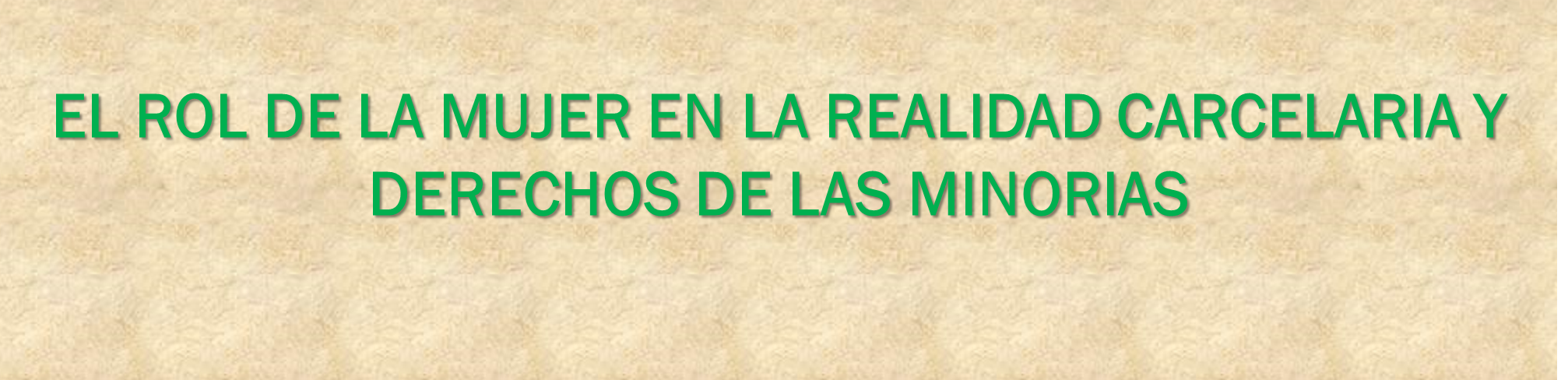 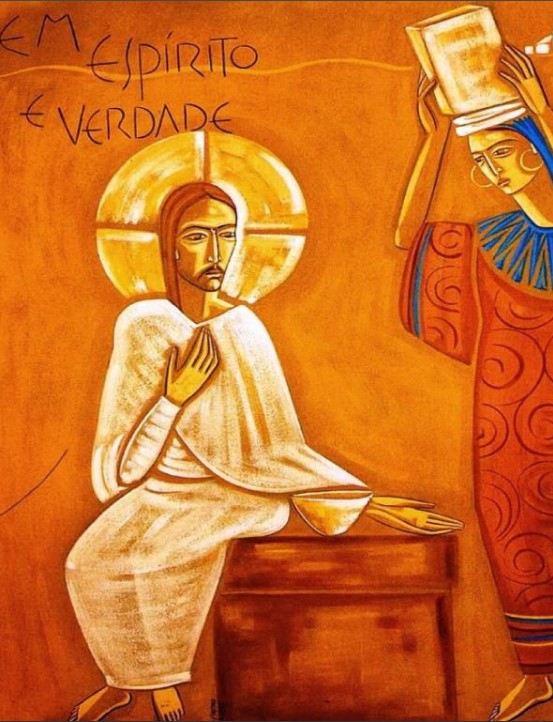 JESUS
 
E A MULHER SAMARITANA
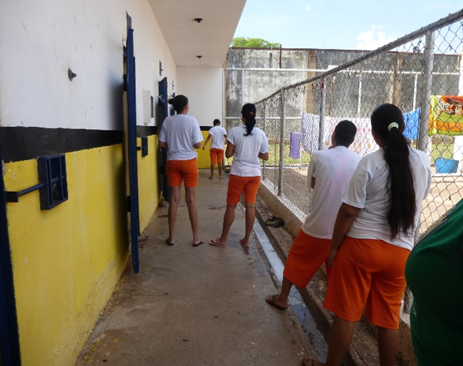 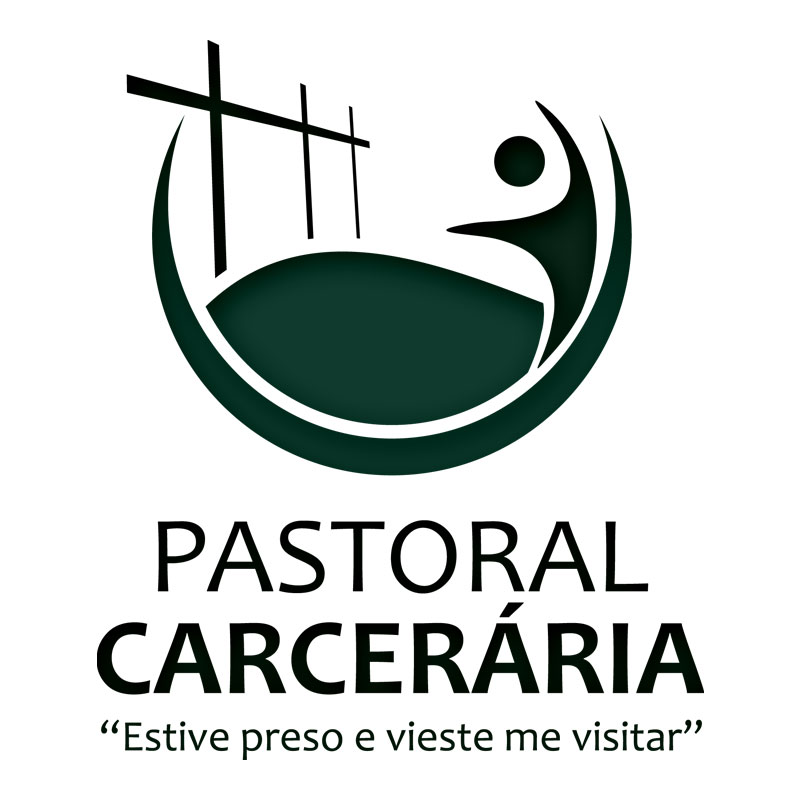 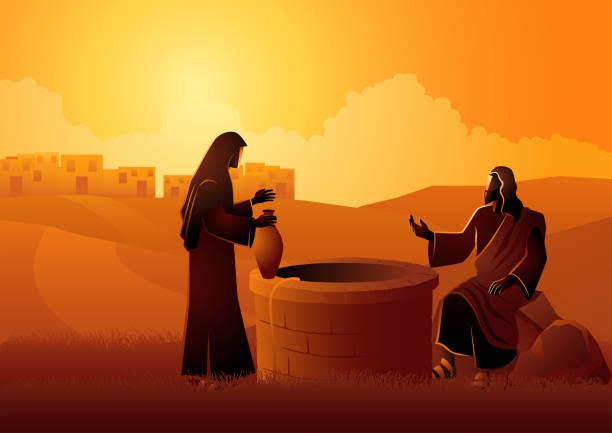 1 - Jesus que ESPERA e vai ao ENCONTRO
Ao meio-dia, Jesus vai até o poço para encontrar a Samaritana.

E ela está sozinha, porque? Quem das mulheres da comunidade vai ao meio-dia, no maior calor e faz o caminho até o poço? 

Jesus se aproxima e fala com a Samaritana, sem julgamento e preconceito, ao contrário ele faz isso com amor e compaixão.

Quando entramos no presídio, nós procuramos os mais necessitados ou ficamos nas alas mais bonitas e de mais fácil acesso? 
Procuramos as pessoas presas nas celas de castigo, nas celas de isolamento, na enfermaria, nas celas dos jurados de morte?
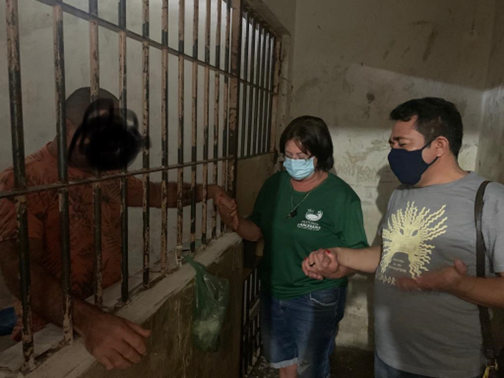 PASTORAL CARCERÁRIA E AS MULHERES PRIVADAS DE LIBERDADE
O Brasil é o terceiro país com a maior população carcerária feminina e masculina do mundo;
São mais de 38 mil mulheres encarceradas;
A maioria delas são mulheres jovens, negras, pobres e com baixa escolaridade e 80% são mães - reforçando a desigualdade e vulnerabilidade social;
Mais de 60% das prisões tem relação com tráfico de drogas;
A população LGBTQIA+ é a mais excluída dentro e fora da prisão, são constantemente violentadas e assassinadas pelo simples motivo de existirem;
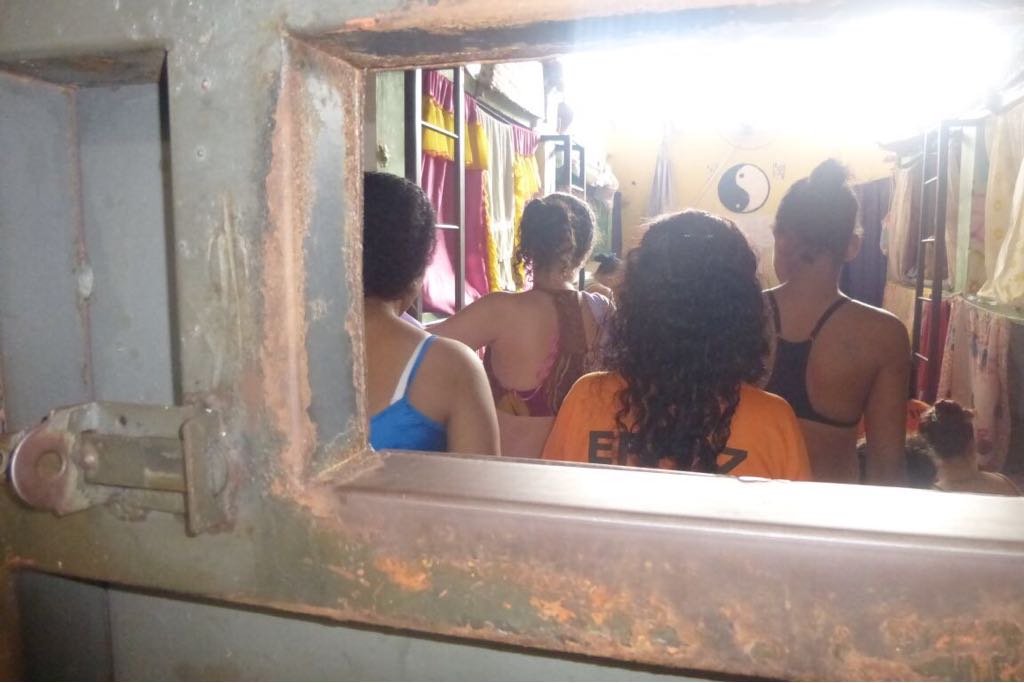 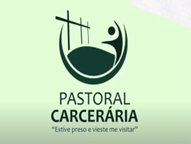 A população encarcerada precisa ser respeitada, acolhida com dignidade, especialmente os mais vulneráveis: mulheres, idosas, deficientes, indígenas, doentes, população LGBTQi+, jovens e adolescentes.
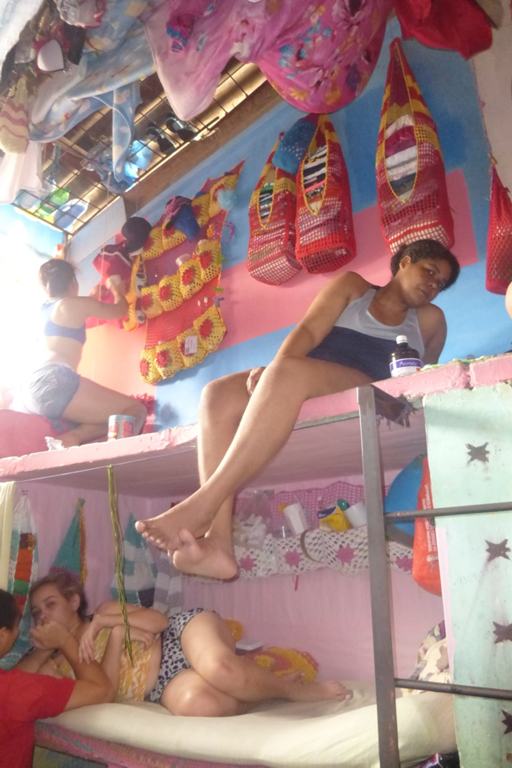 Que possamos seguir o exemplo de Jesus, 
que foi ao encontro de quem mais precisou de sua presença. 

Ele acolheu e anunciou a sua Boa Nova.
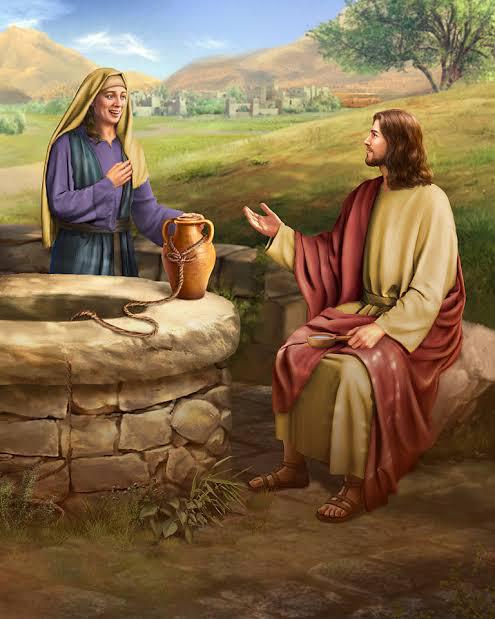 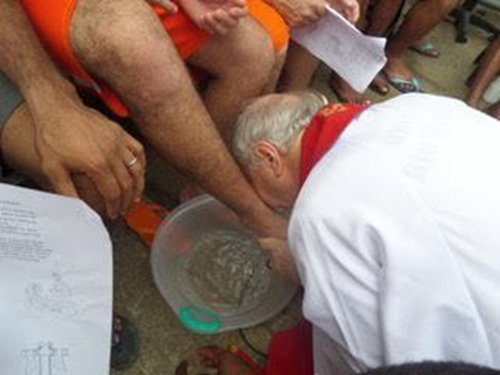 2 –  JESUS QUE ESCUTA
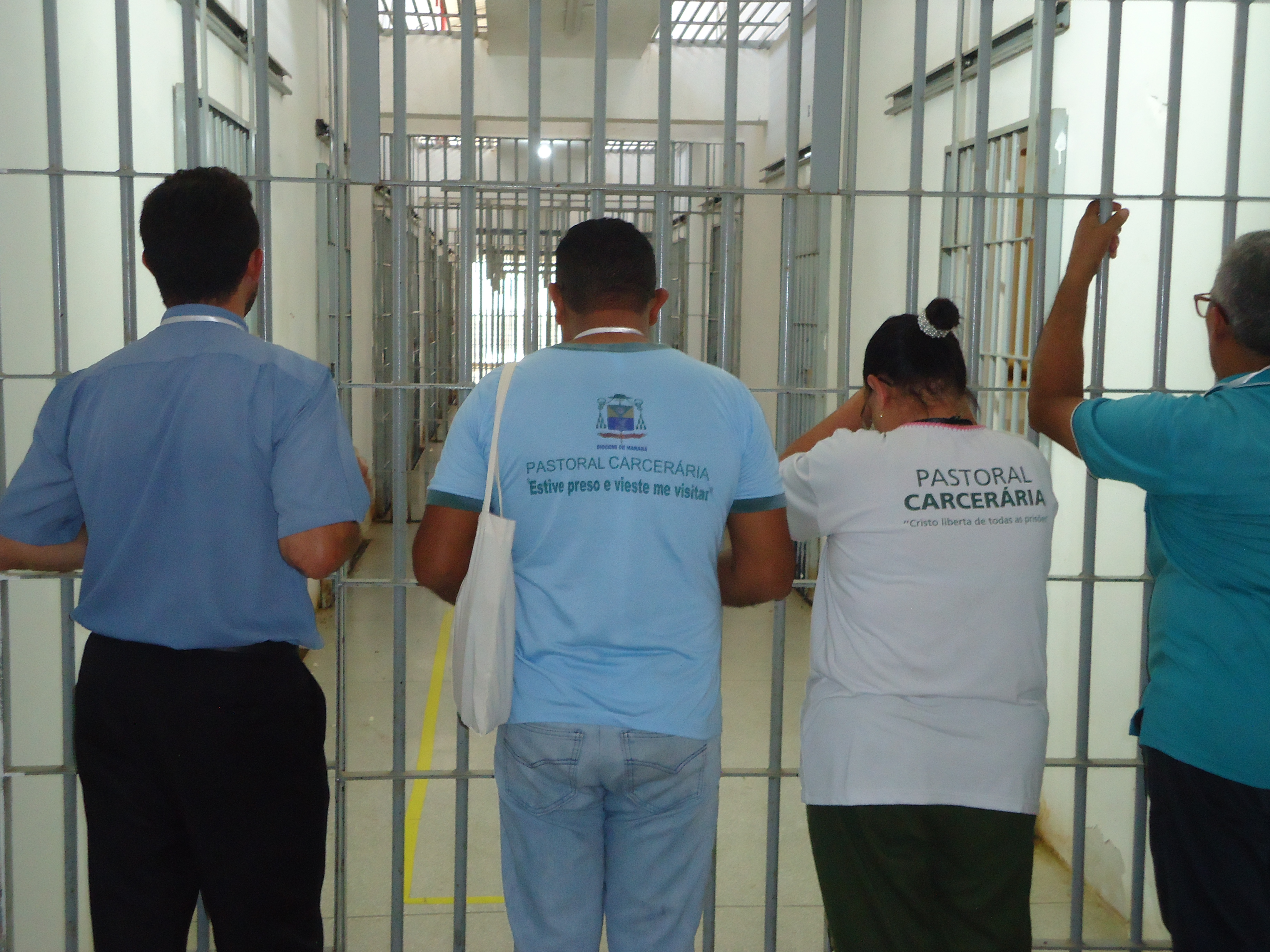 A PCr é no primeiro momento uma pastoral de escuta, como o exemplo de Jesus, não julgamos, não devemos levar em consideração a acusação. ACOLHEMOS sem julgar.
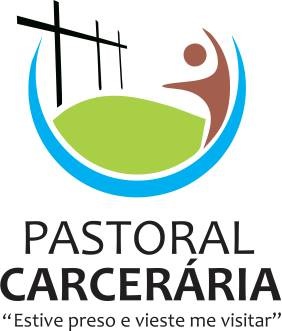 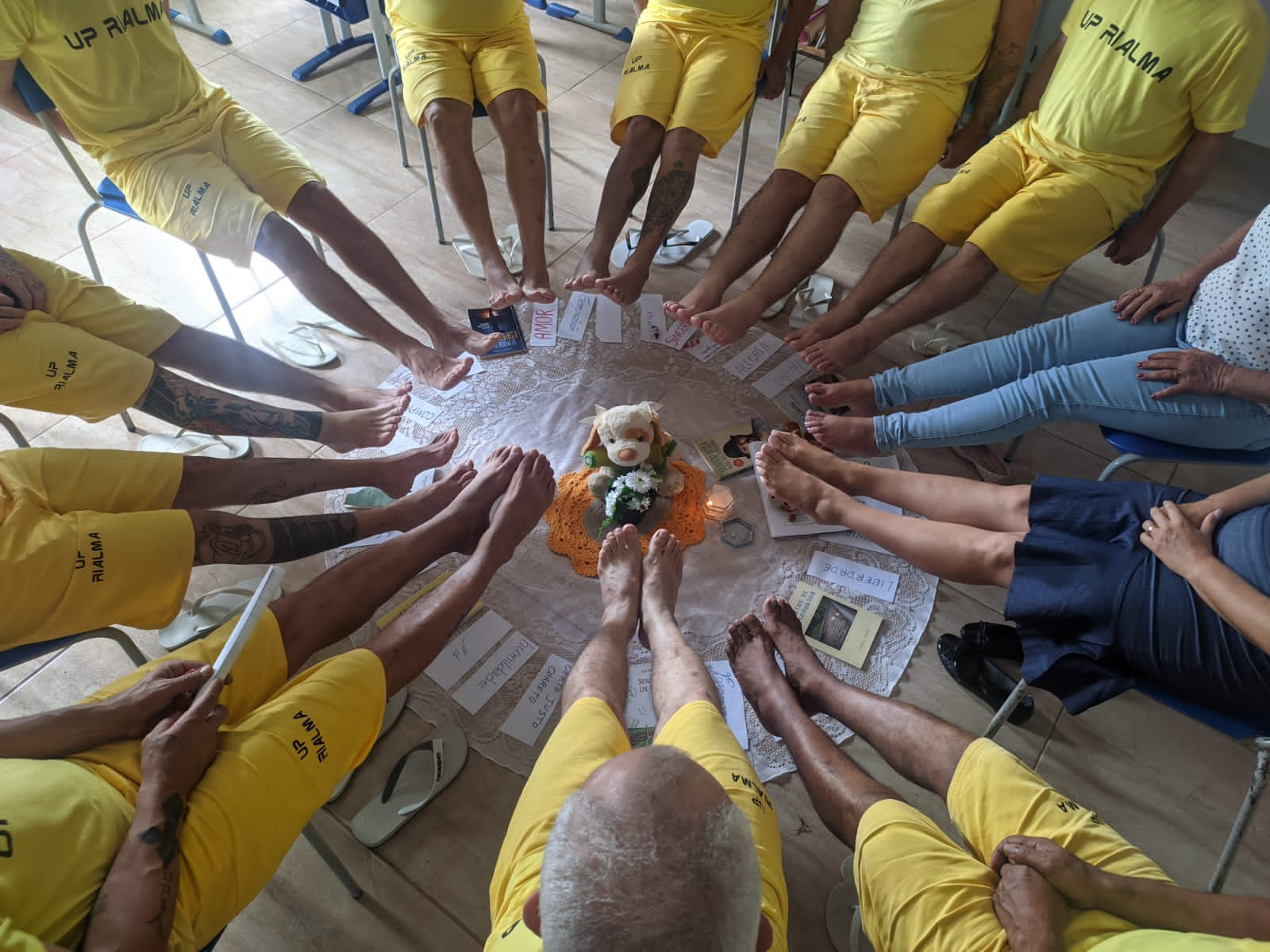 Quando os/as voluntários/as da PCr entram em um presídio, o que enxergamos não é a pessoa que cometeu um delito e sim o ser humano, a Maria, o José encarcerado....
Evitamos fazer pregações como muitas igrejas pentecostais, rezamos juntas sim, numa postura de escuta, partilha da vida e da palavra, celebrando a vida e anunciando a Boa Nova. Ser agente da esperança.
Pastoral da escuta
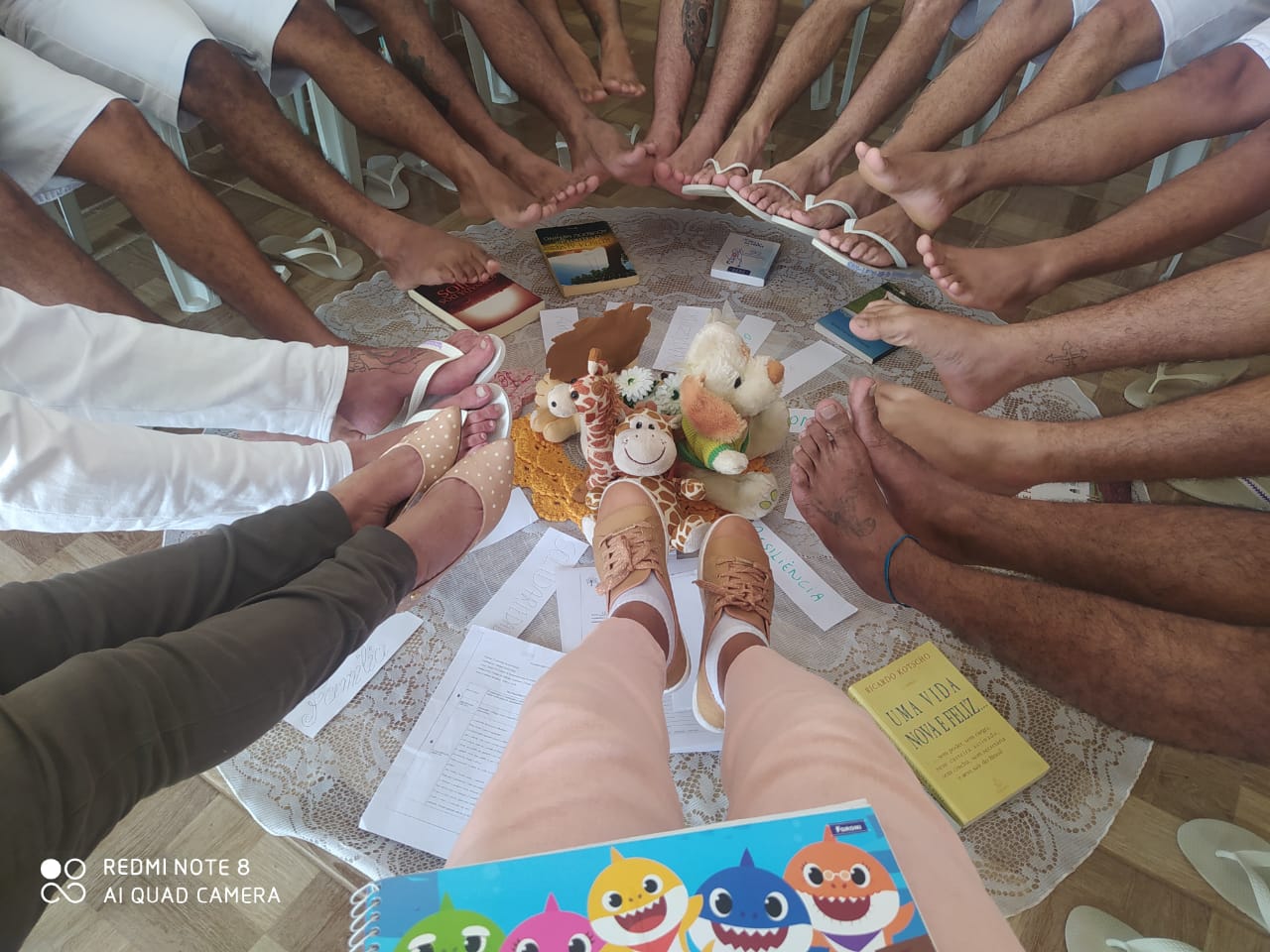 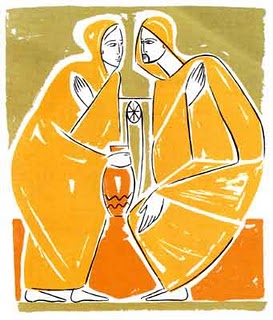 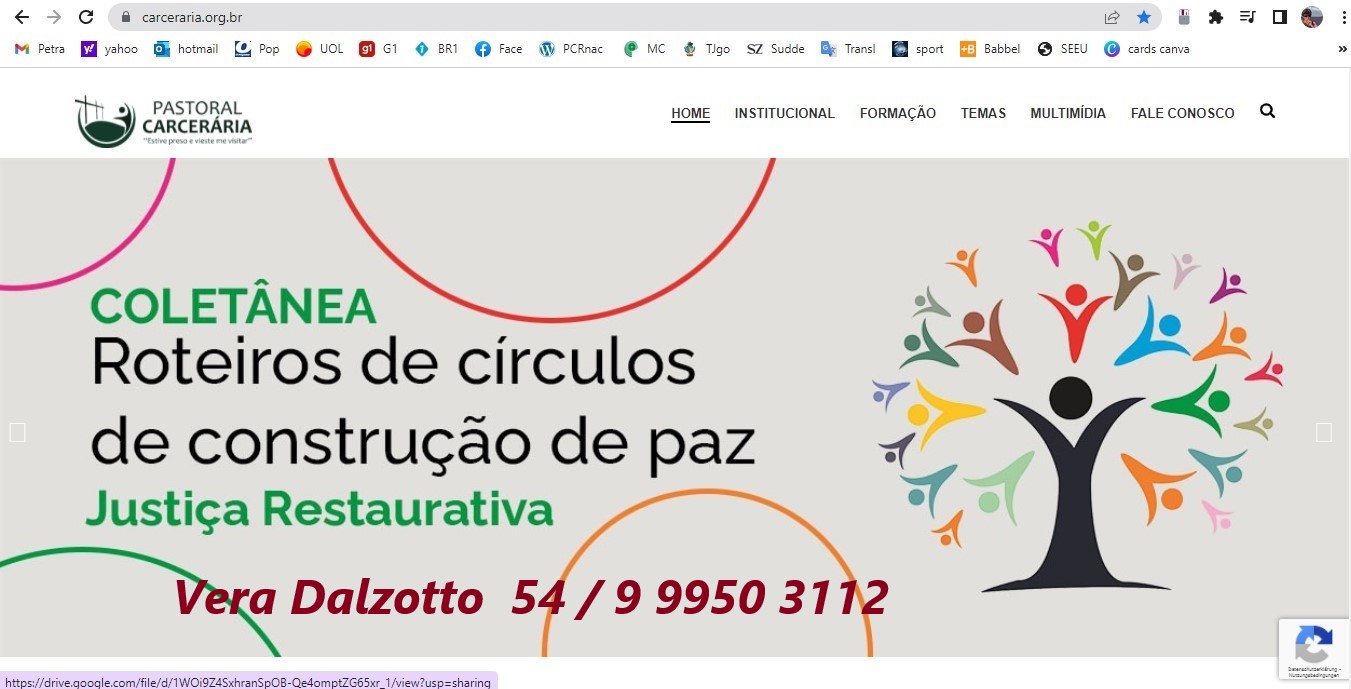 3 –  JESUS SE COLOCA COMO NECESSITADO, ELE QUE PEDE E DIZ: “ESTOU CONTIGO” E DÁ APOIO, DÁ ÁGUA VIVA
No primeiro momento Jesus pede água, não se impõem, faz o processo inverso, um processo restaurativo e no tempo certo da Samaritana, com paciência e amor. 
Quando as mulheres estão na prisão, a quem elas recorrem e por quem sentem-se apoiadas? :
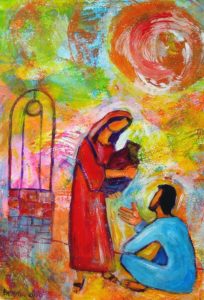 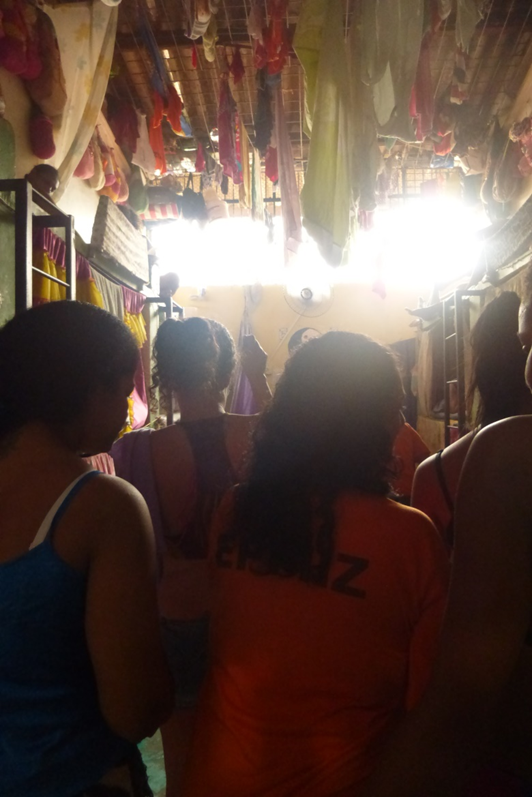 Da família?
Da  sociedade?
Da  justiça?
Da Administração penitenciária? 
Do Estado?
A Pastoral Carcerária – somos agentes da ESPERANÇA?
Dentro do cárcere ANUNCIAMOS a boa nova de Jesus. E muitas vezes para as mulheres que não recebem visitas, representamos sua família. Somos agentes da esperança.
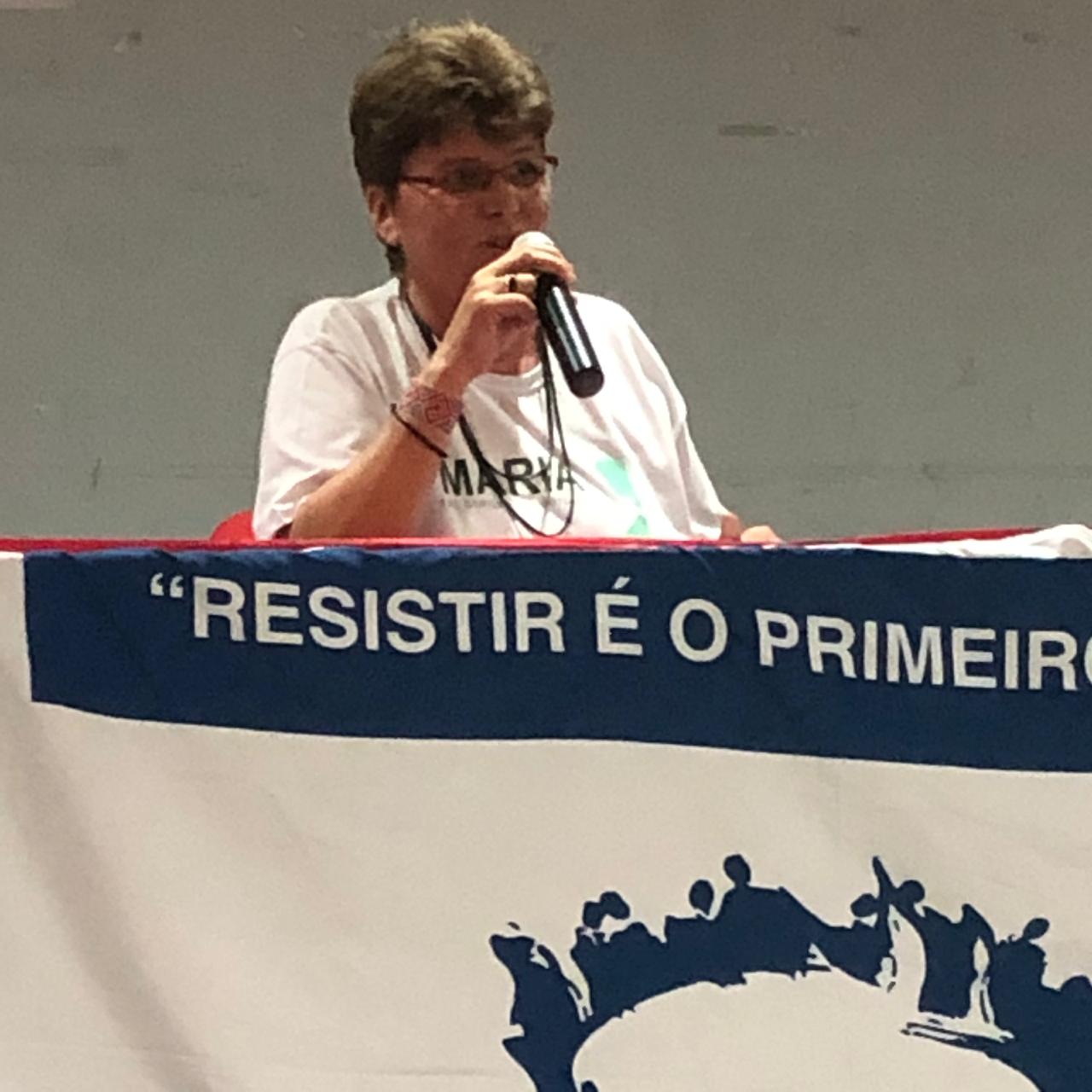 Fora do cárcere somos a voz das privadas de liberdade. DENUNCIAMOS as injustiças, 
as torturas e os maus-tratos, lutamos pelo sonho de Deus: por um mundo sem cárcere.
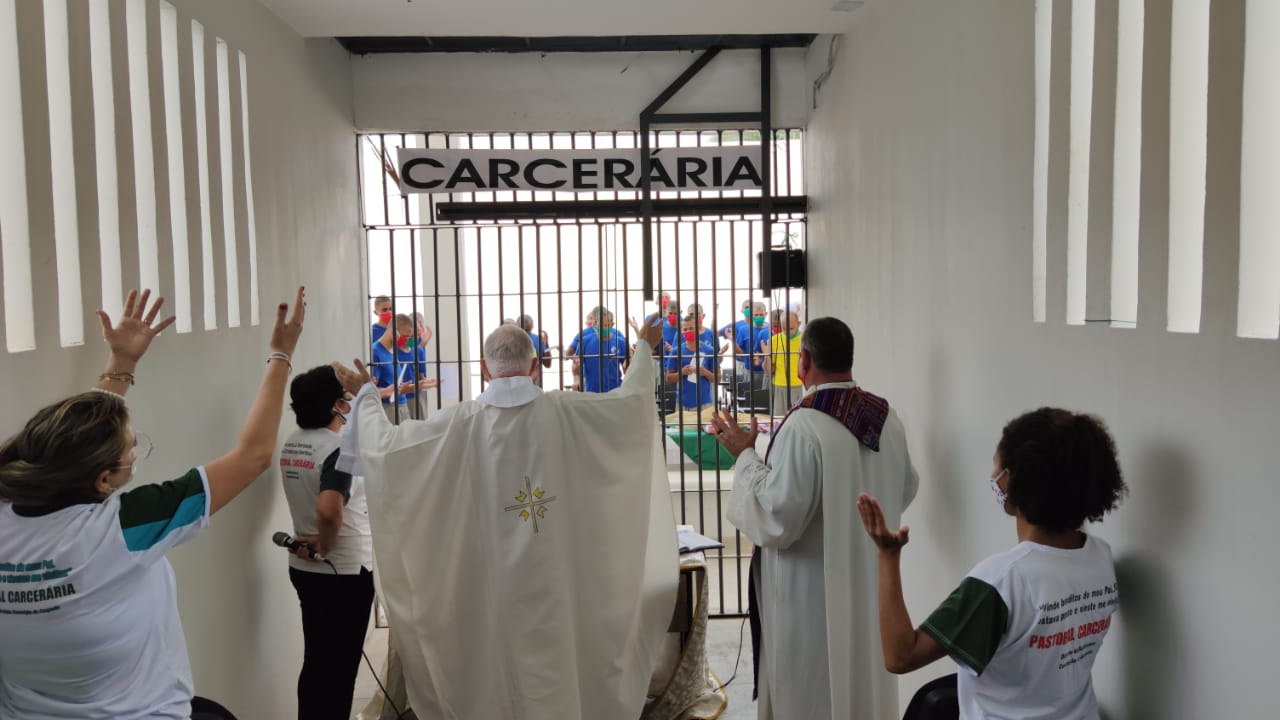 Agua viva – O sonho de deus: Mundo sem cárceres
Buscamos que as políticas públicas para essa população sejam postas em prática, para que elas tenham acesso à justiça, tratamento de saúde para as pessoas com dependência química.
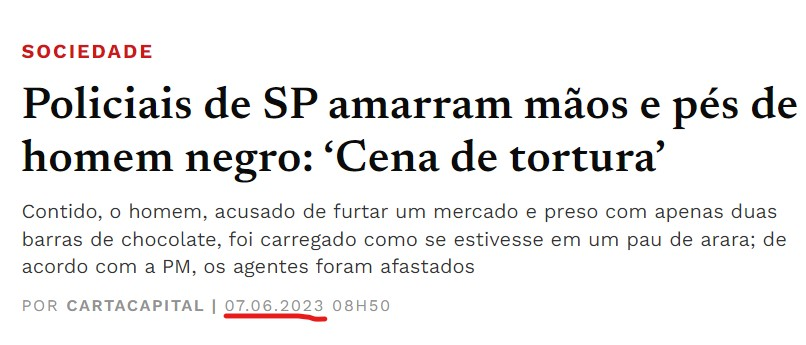 No Brasil 56% dos brasileiros são Pretos e Pardos e representam 75% dos mortos pela polícia, 67% de toda população carcerária, 66% dos desempregados.
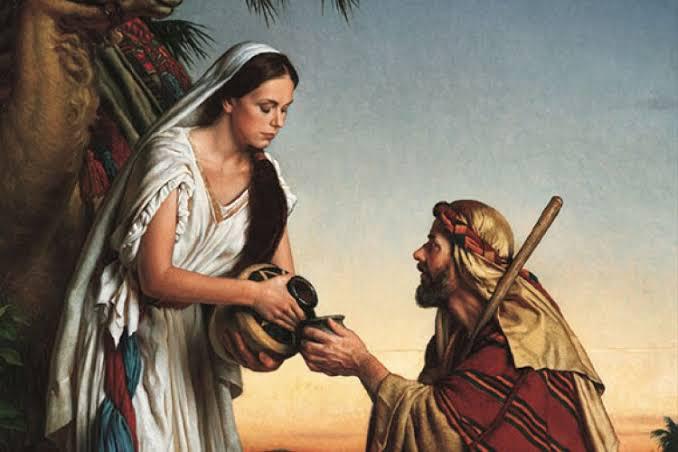 A cada 23 min. um jovem negro é abordado de forma irregular pela polícia. 
Um jovem negro tem 2,5 vezes mais chances de ser assassinado que um jovem branco.
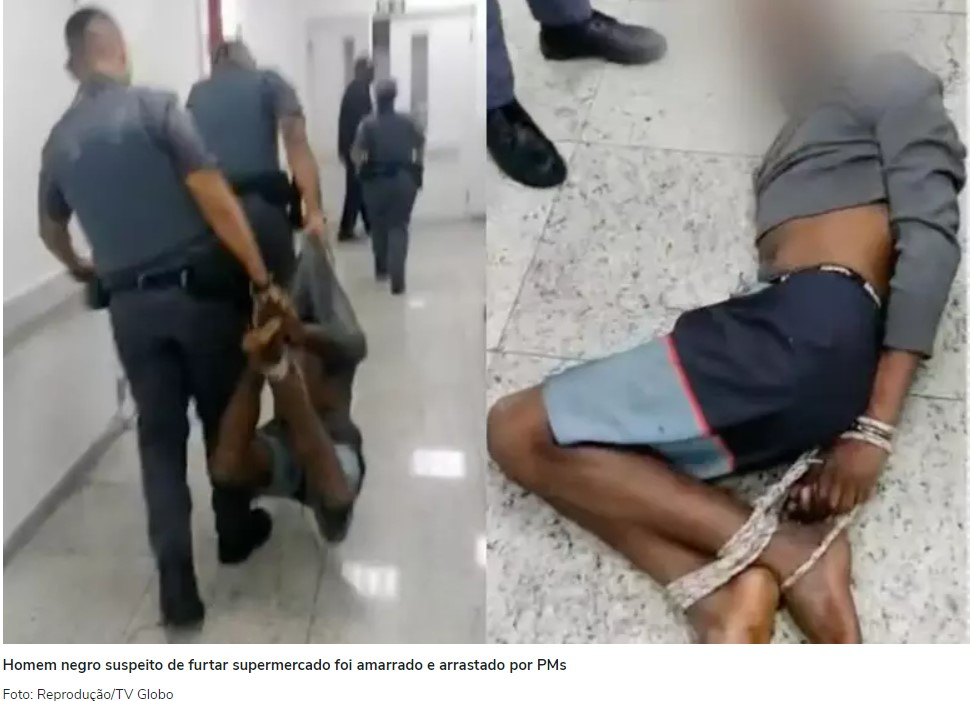 Agua viva – O sonho de deus: Mundo sem cárceres
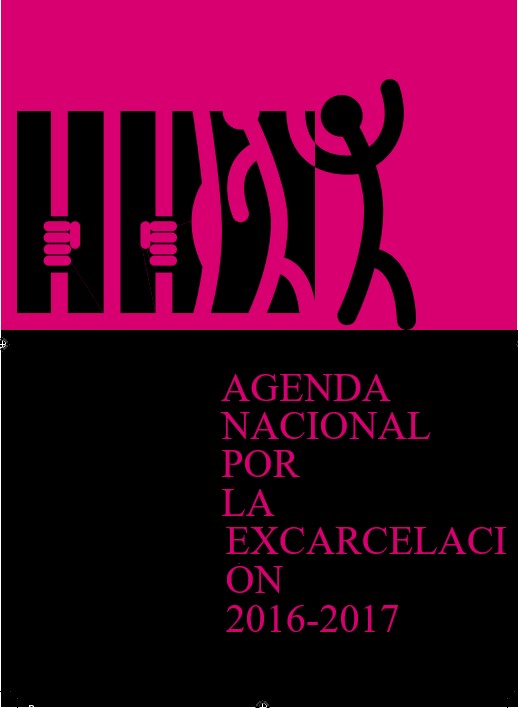 Existem diversos caminhos para o desencarceramento, para anunciar a Boa Nova para as pessoas privadas de liberdade, por exemplo:
Fortalecimento da Justiça Restaurativa;
Fortalecimento das Defensorias Públicas e dos conselhos participativos com a sociedade organizada (ONG);
Desmilitarização dos presídios
https://carceraria.org.br/agenda-nacional-pelo-desencarceramento
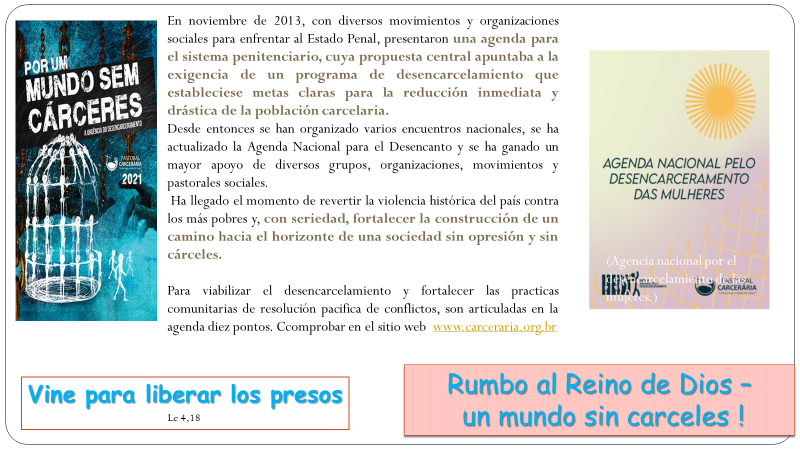 4 – VOLTANDO NA PIRÂMIDE PRISIONAL PARA AS MAIS EXCLUÍDAS
A população LGBTQIA+ no cárcere, que é um dos grupos que mais sofre, seja pela polícia ou pelas demais pessoas presas. 
São elas que sofrem com a seletividade penal de maneira mais intensa, pela dimensão de classe social, raça e gênero: “o tráfico de drogas é o que mais prende pessoas trans. Mulheres trans, travestis e mulheres cis estão na base do tráfico, e são as que mais imediatamente são presas.”
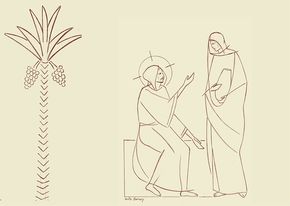 Jesus sempre ao lado dos mais sofridos, 
mais excluídas,
com sede da agua viva
como a mulher samaritana!
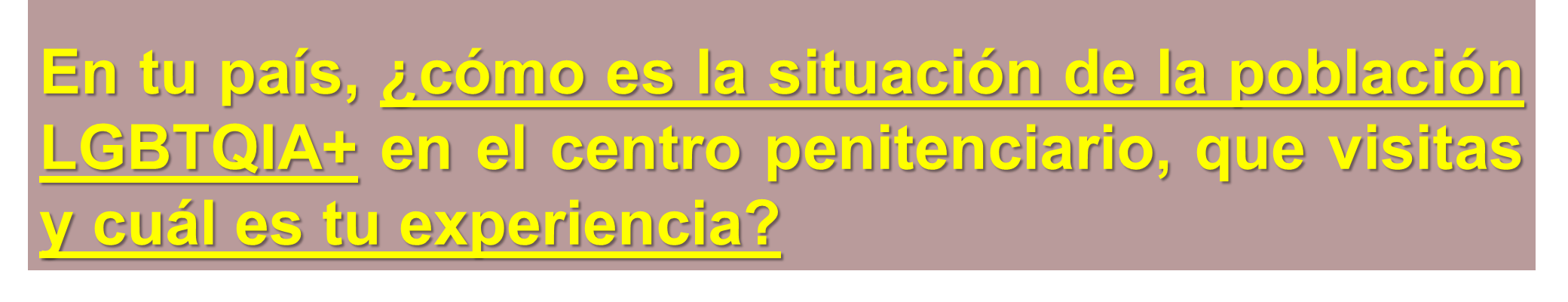 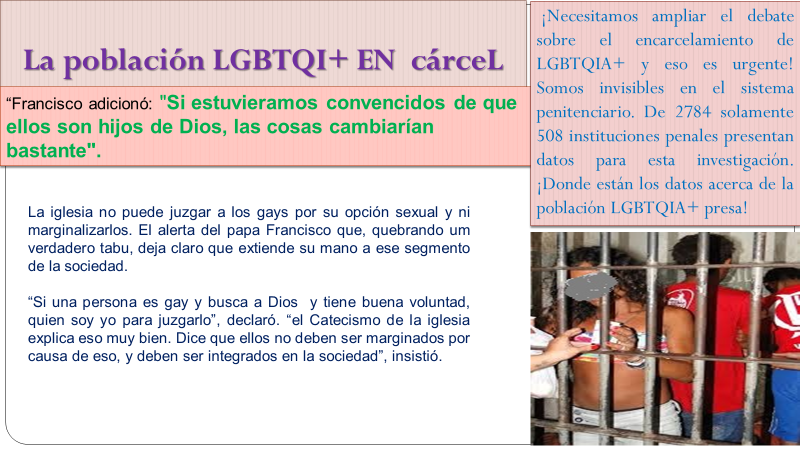 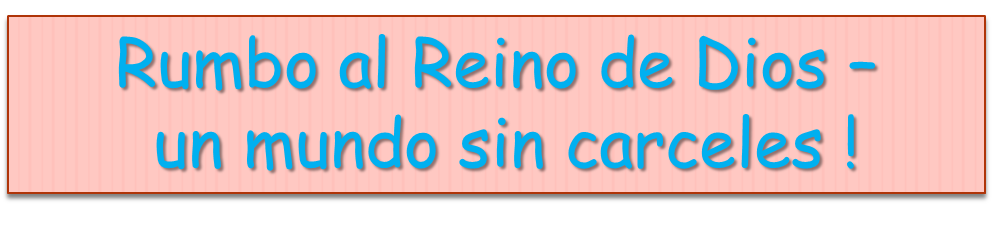 É extremamente necessário que conversemos mais com nossos grupos de missão a respeito, procuramos nos informar, estar atentos e especialmente escutar essa população, pois aprendemos muito, como Jesus com a Samaritana.
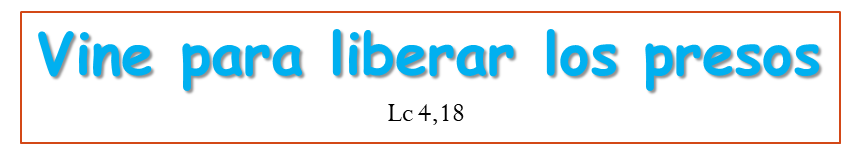 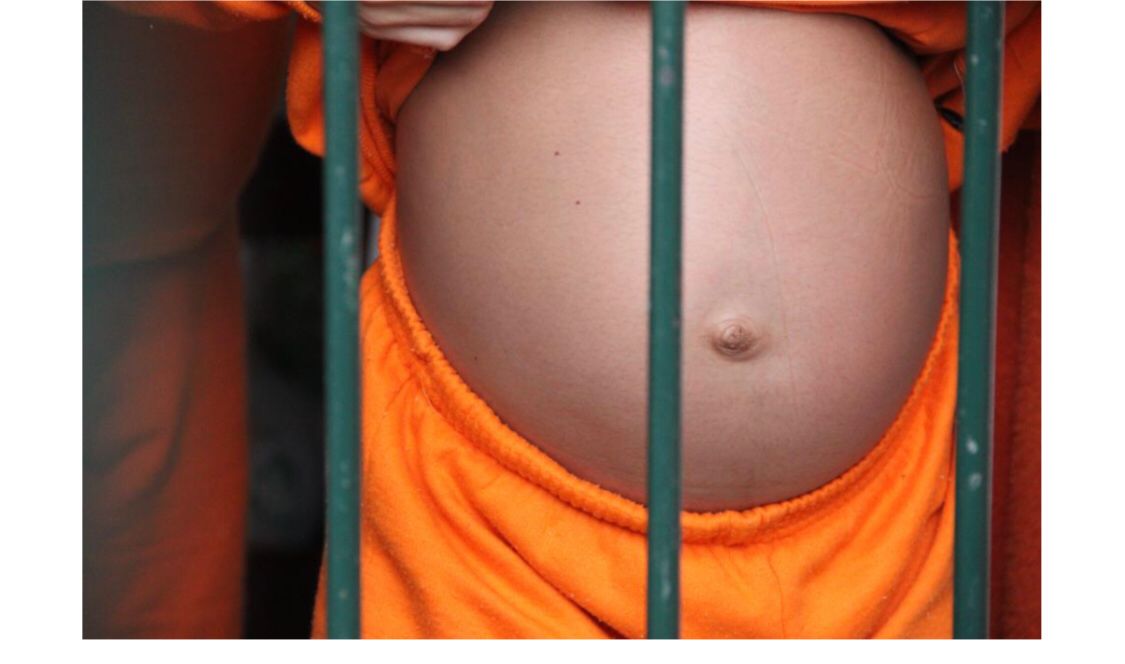 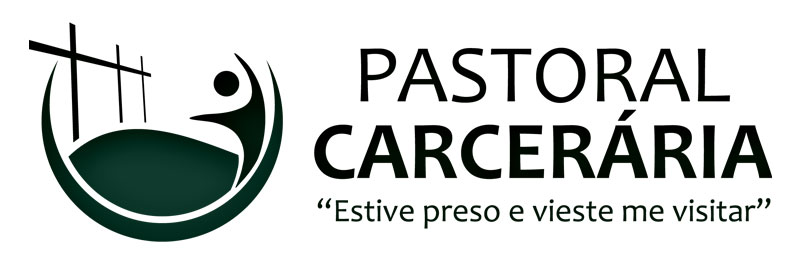